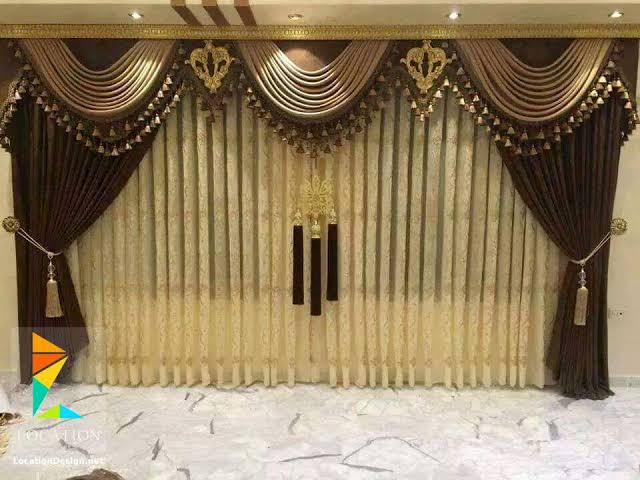 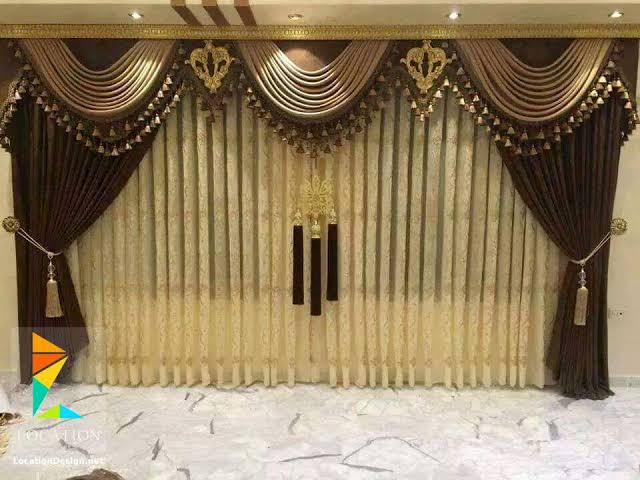 স বা ই  কে  স্বা গ ত
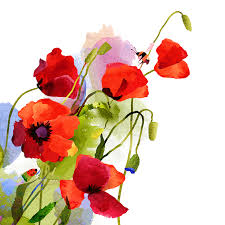 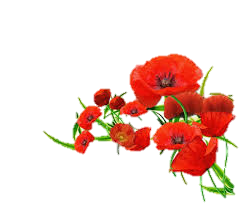 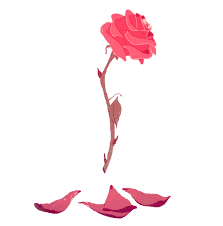 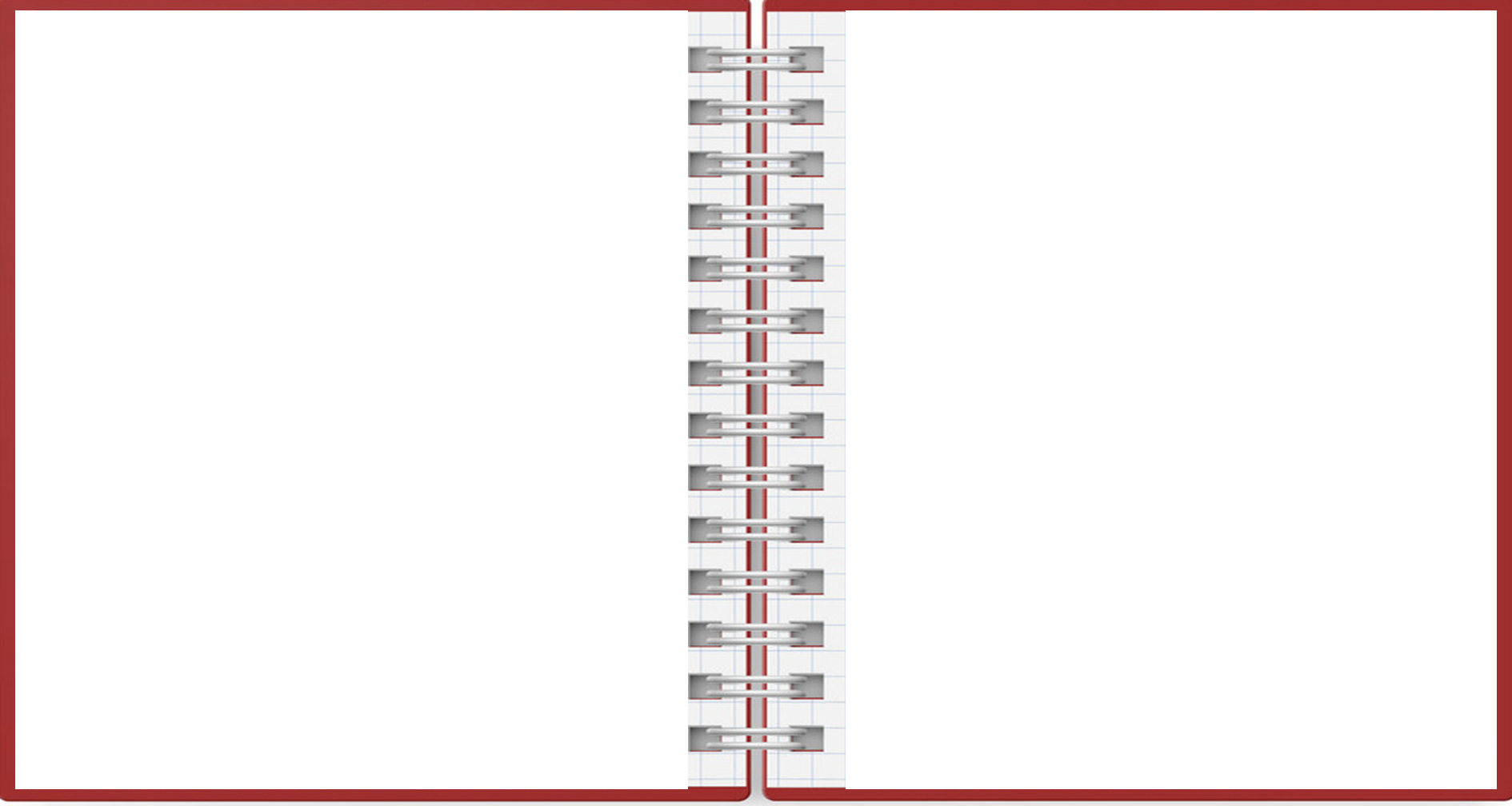 পরিচিতি
পাঠ
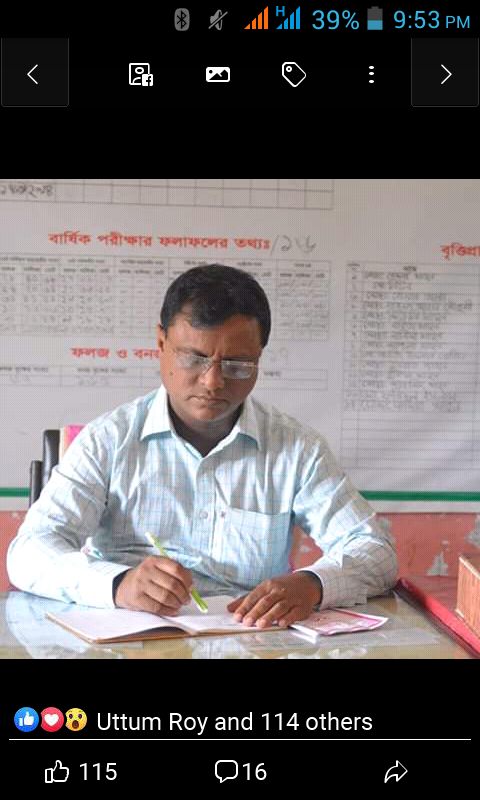 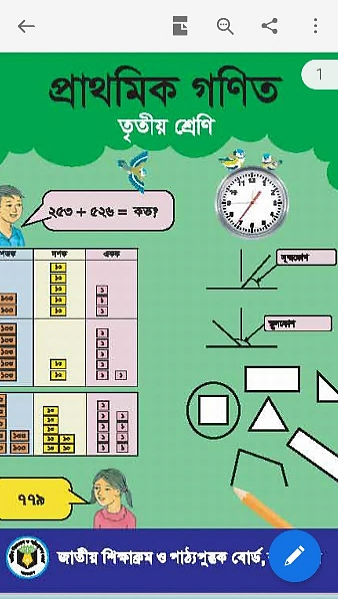 কে, এম, আব্দুল বারী
 সহকারী শিক্ষক
আমইন সপ্রাবি ,শেরপুর,বগুড়া 
bari64515@gmail.com
তৃতীয় শ্রেণি
প্রাথমিক গণিত
বাংলাদেশি মুদ্রা ও নোট 
সময়  ৪০ মিনিট
ছবিগুলো দেখ এবং ছবি সম্পর্কিত প্রশ্নের উত্তর দাও
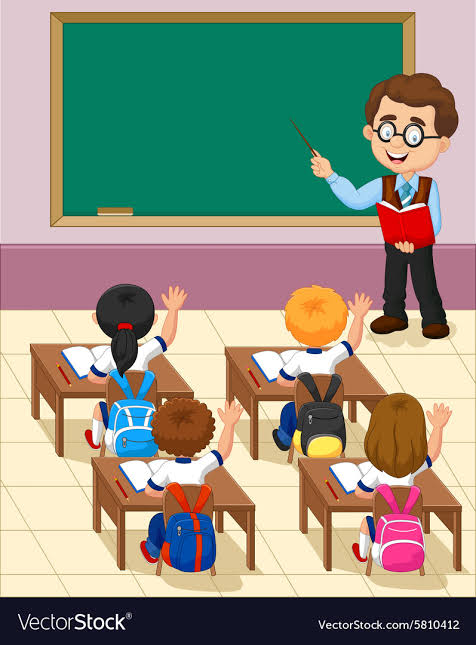 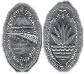 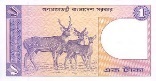 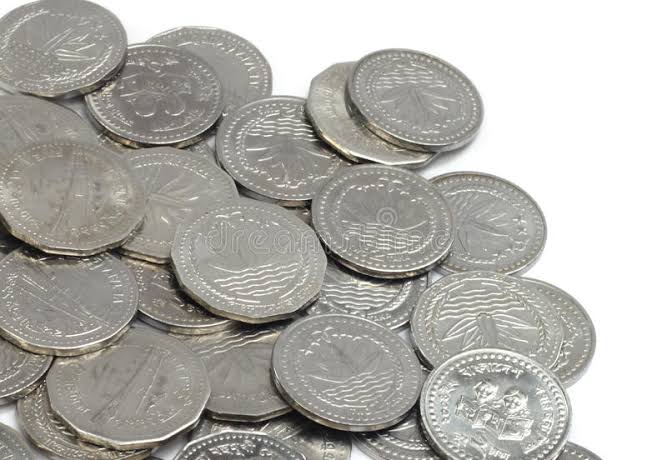 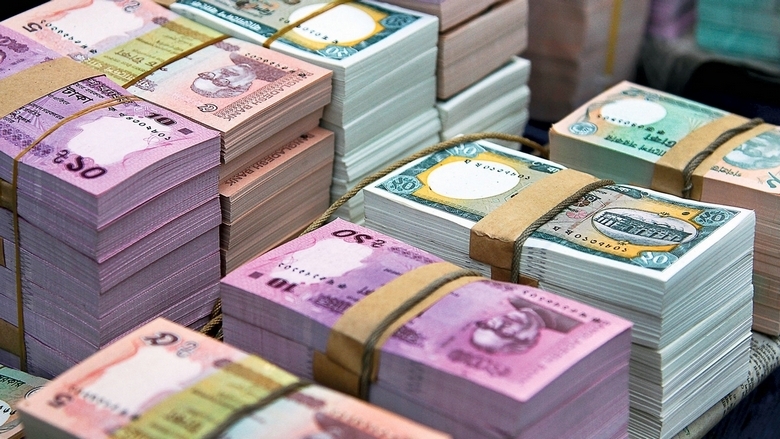 আজকের পাঠ
বাংলাদেশি মুদ্রা ও নোট
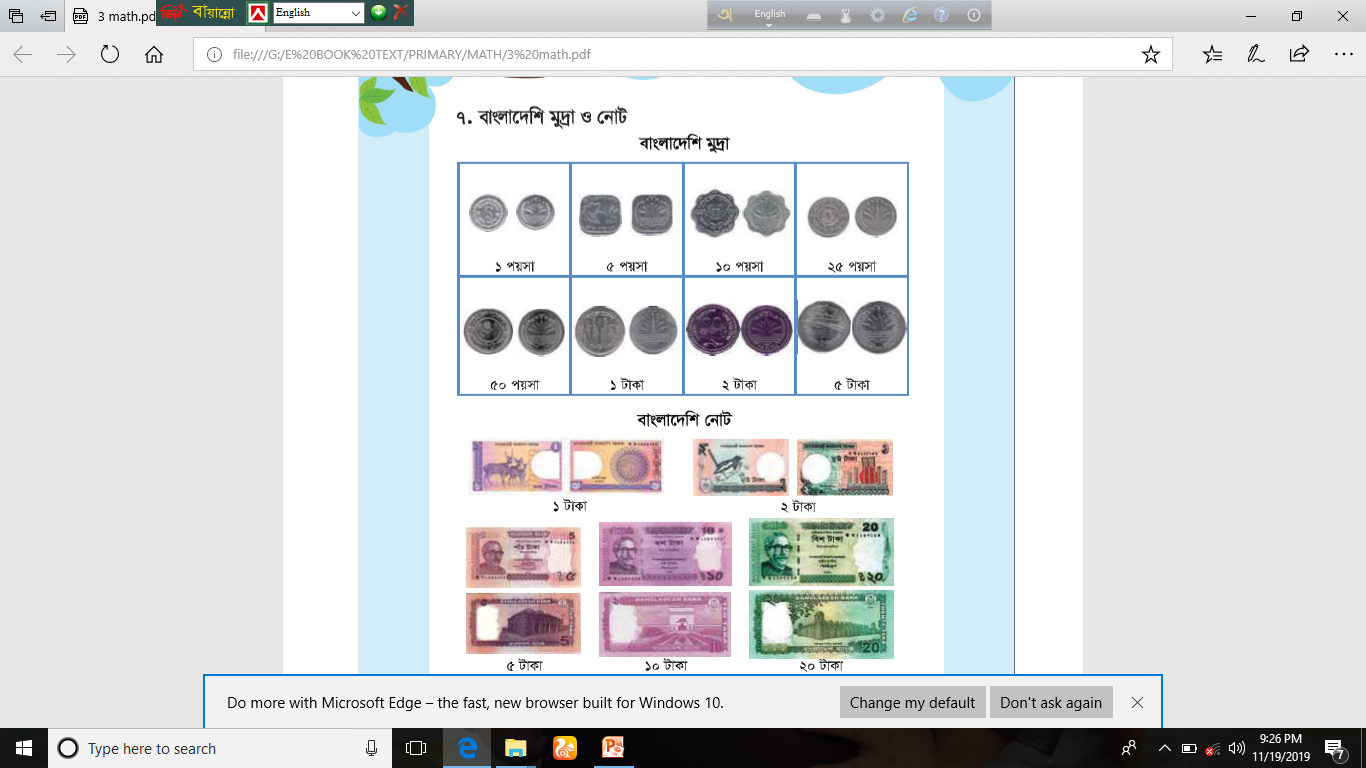 শিখনফল
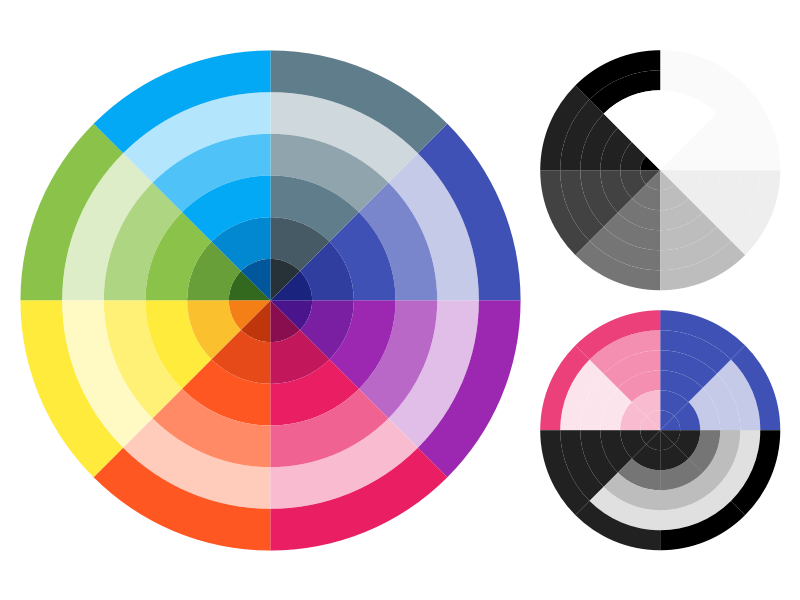 ১৫.১.২  অঙ্কে প্রকাশিত টাকা-পয়সার পরিমান পড়ে বলতে পারবে।
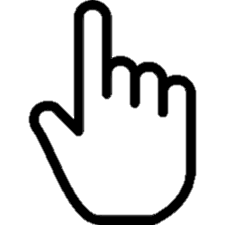 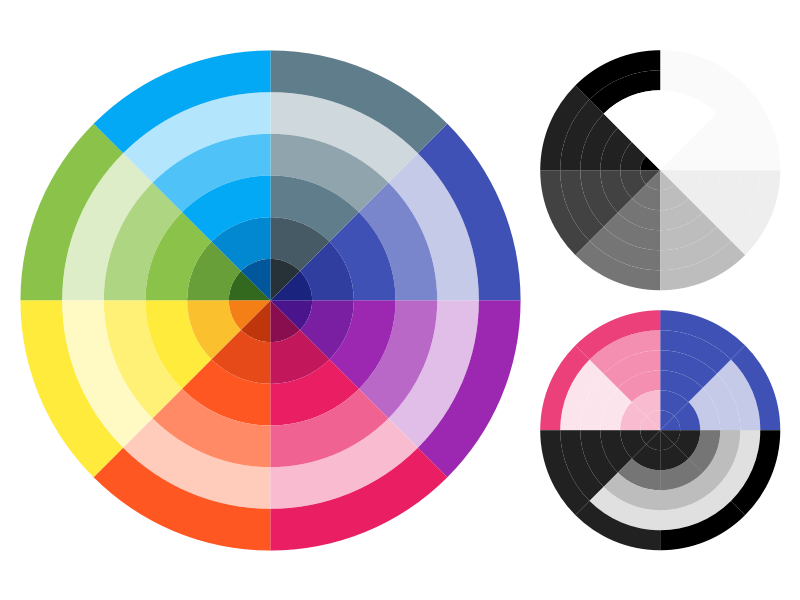 ১৫.২.৩  টাকা-পয়সা সংক্রান্ত সমস্যার সমাধান করতে পারবে।
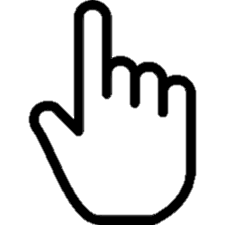 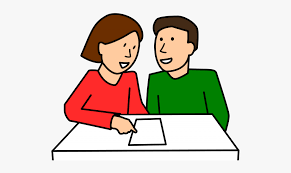 জোড়ায় কাজ
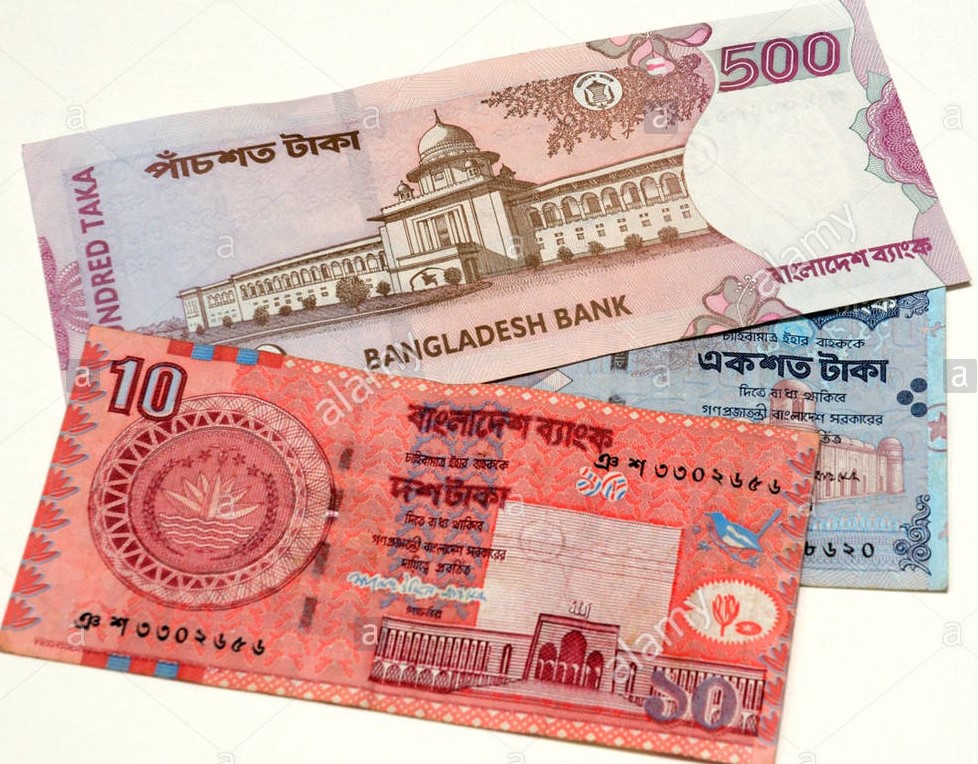 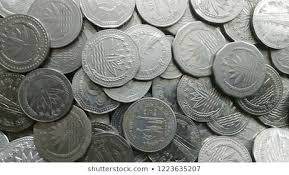 পয়সা ও টাকার মধ্যে সম্পর্ক কী?
বাস্তব পাঠ
বিভিন্ন টাকার নোট ব্যবহার করে  বিভিন্ন নোটের সমন্বয়ে তার সমতুল্য নোটের ধারণা দেব।
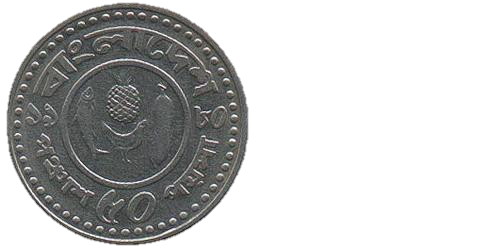 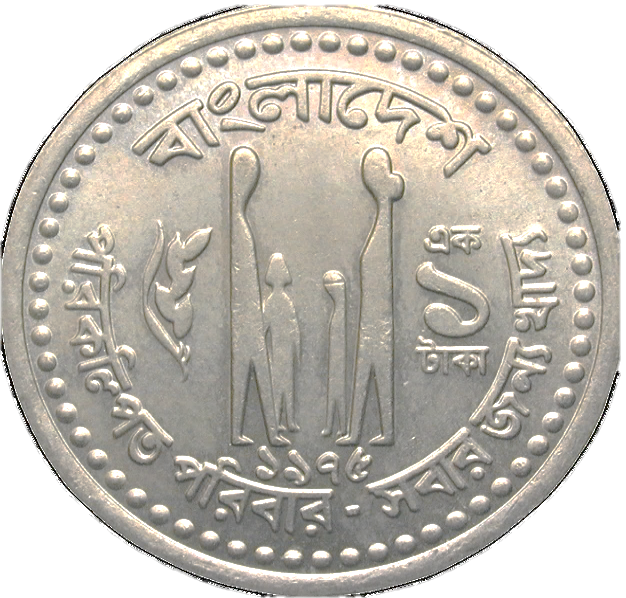 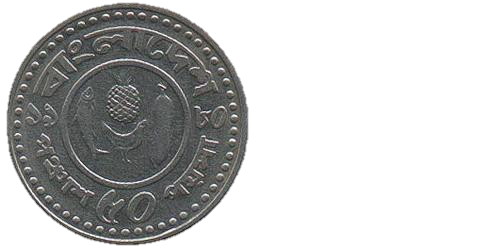 ও
একত্রে
৫০ পয়সা
৫০ পয়সা
১ টাকা
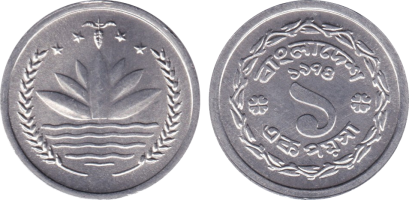 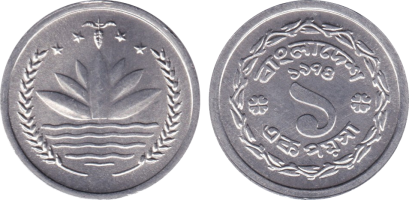 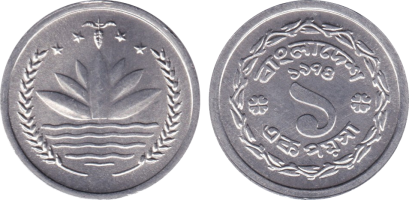 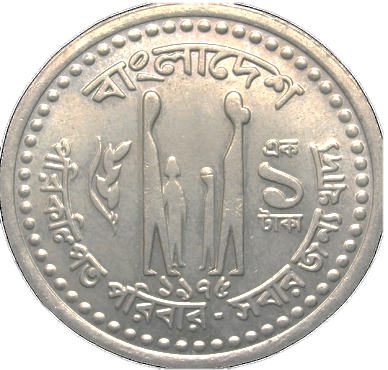 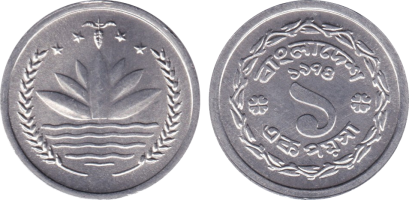 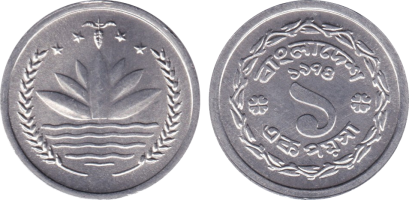 ১০০ টি ১ পয়সা 
        বা
 ১০০ পয়সা
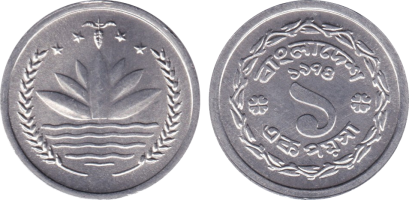 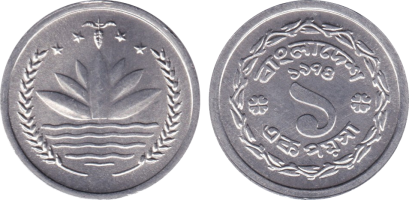 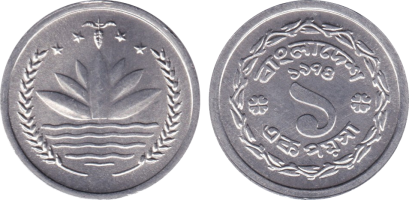 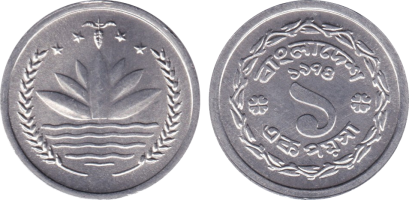 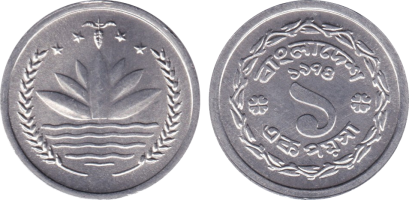 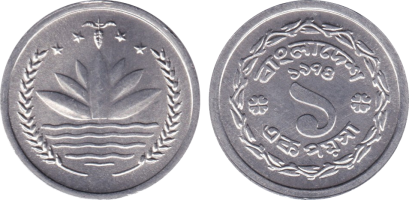 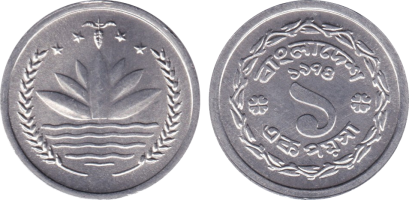 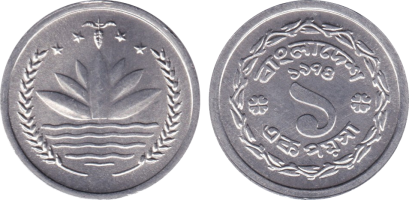 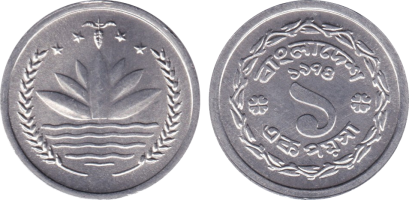 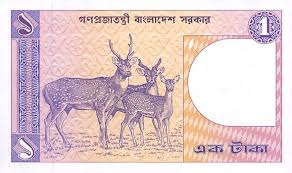 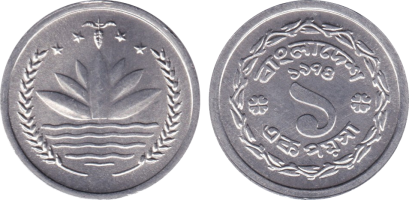 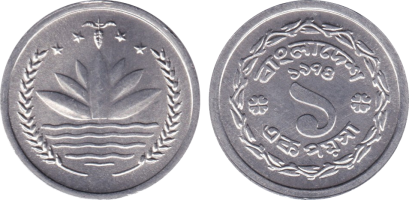 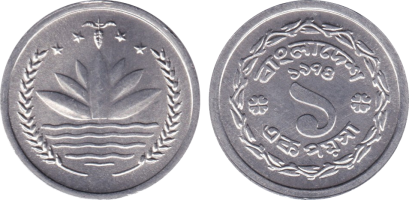 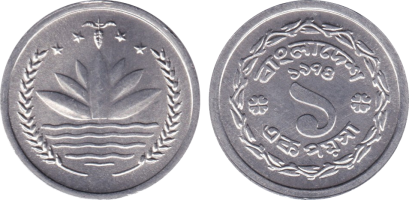 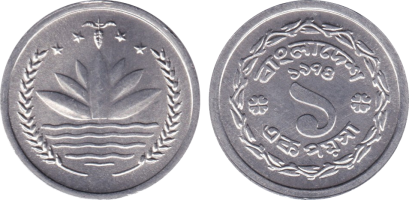 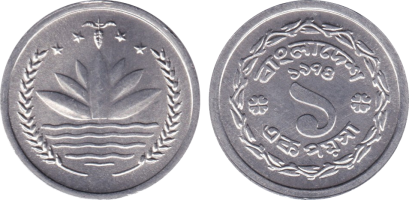 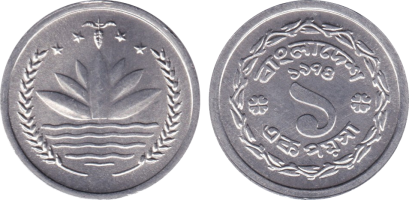 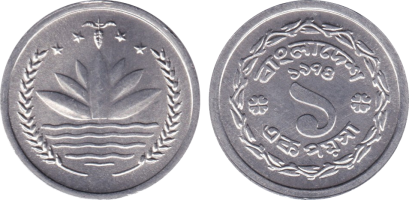 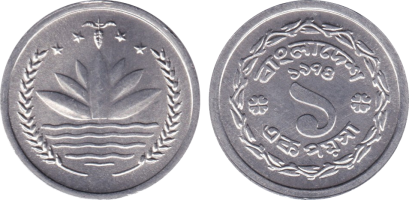 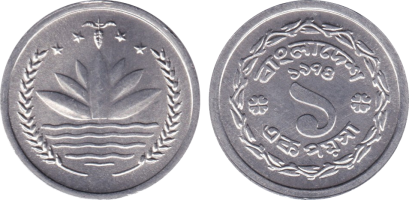 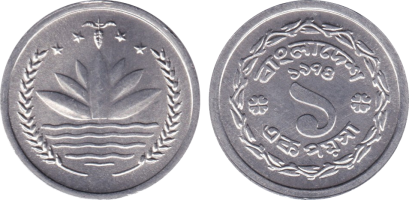 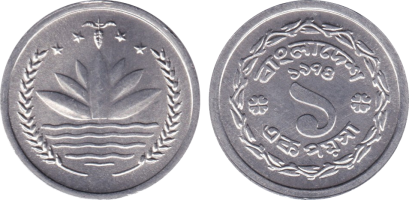 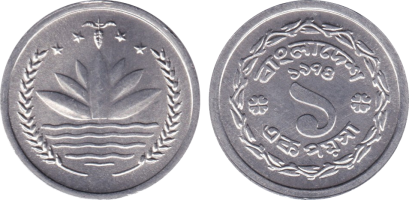 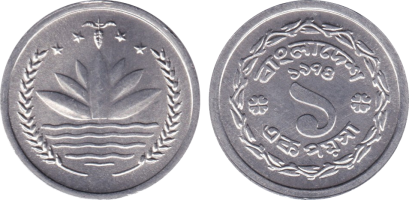 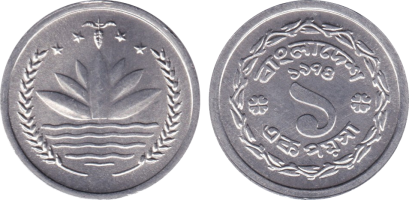 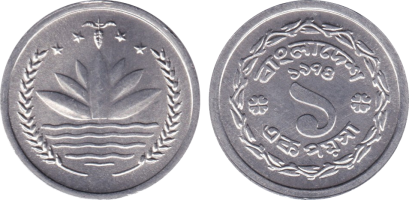 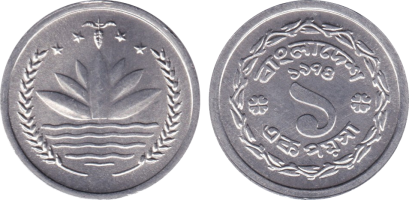 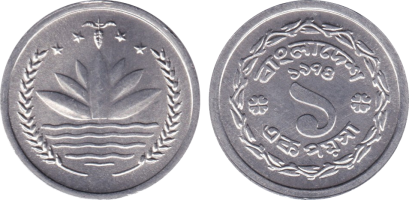 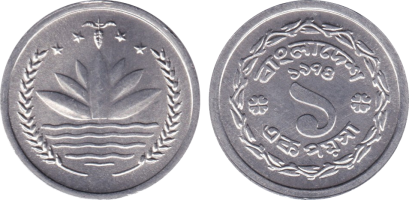 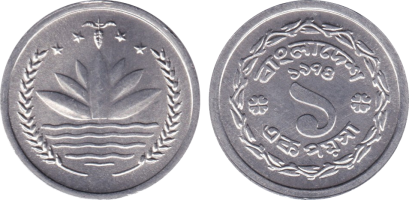 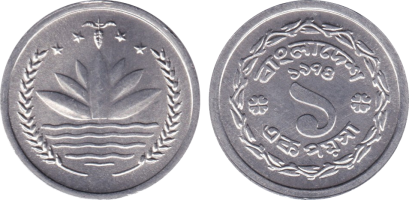 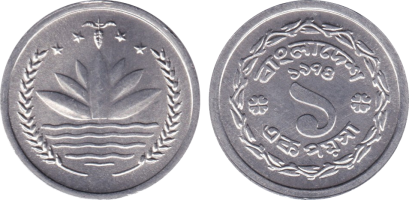 ১ টাকা
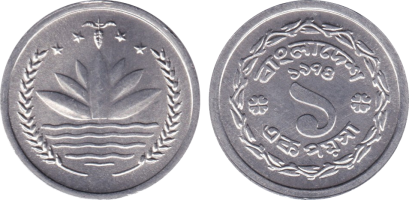 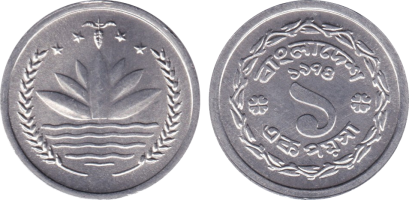 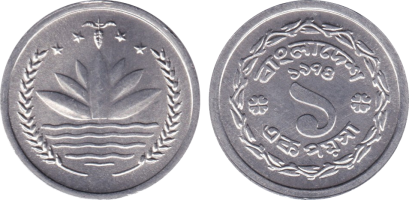 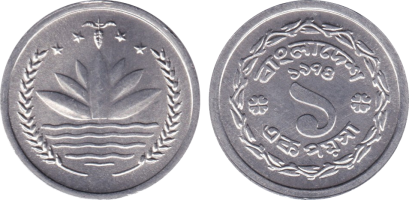 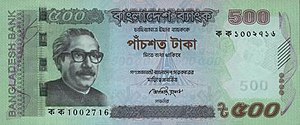 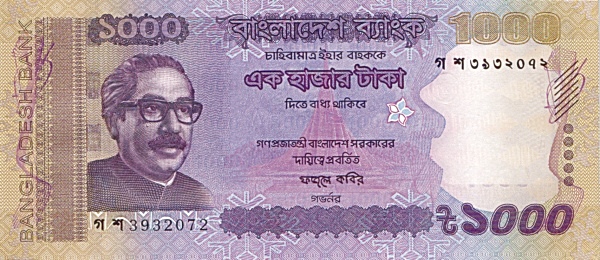 ?
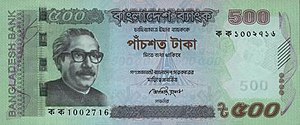 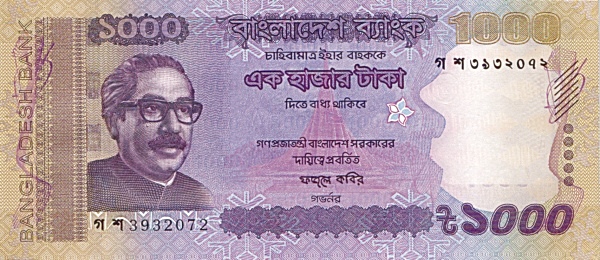 +
500
1000
=
500
500 টাকার 2টি নোট হচ্ছে ১০০0 টাকা সমতুল্যের
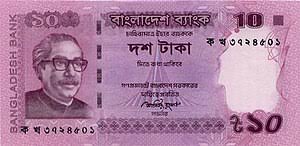 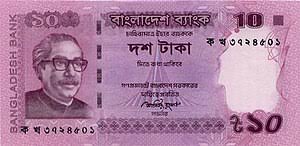 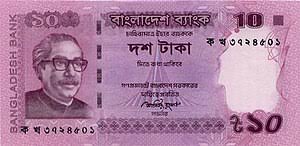 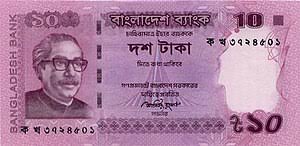 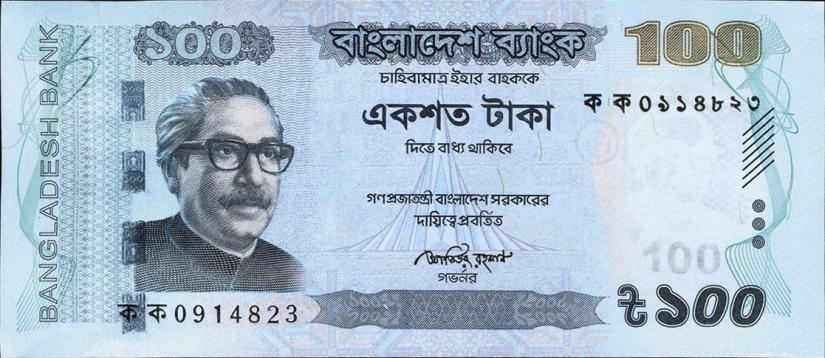 ?
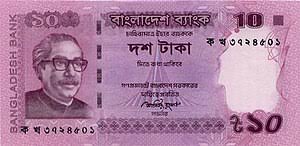 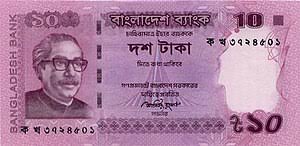 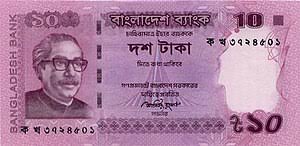 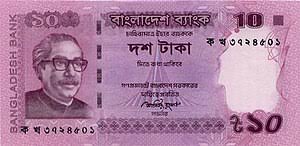 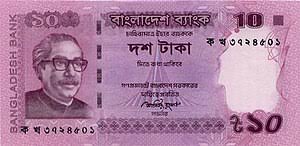 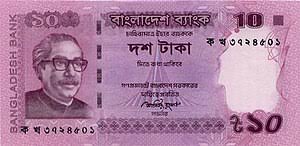 100
10
10
=
10
10
+
10
+
10
+
+
10
10
+
10
10
+
+
+
+
1০ টাকার ১০টি নোট হচ্ছে ১০০ টাকা সমতুল্যের
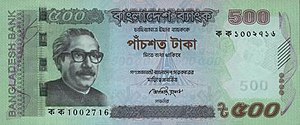 =
৫০০
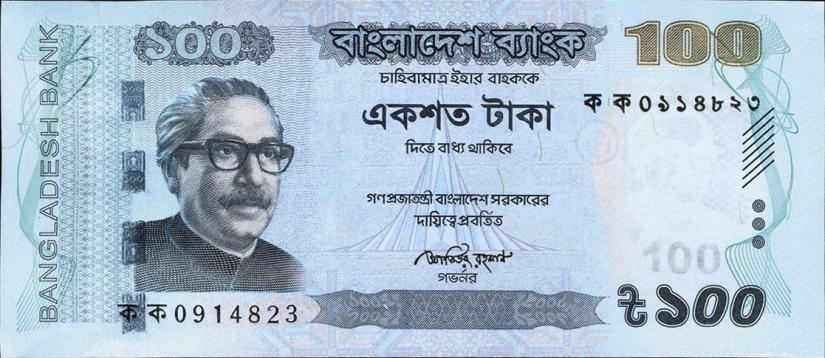 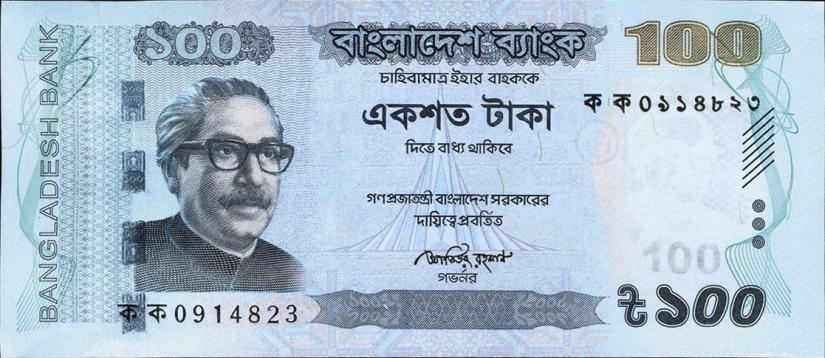 ?
=
300
১০০
+১০০
+১০০
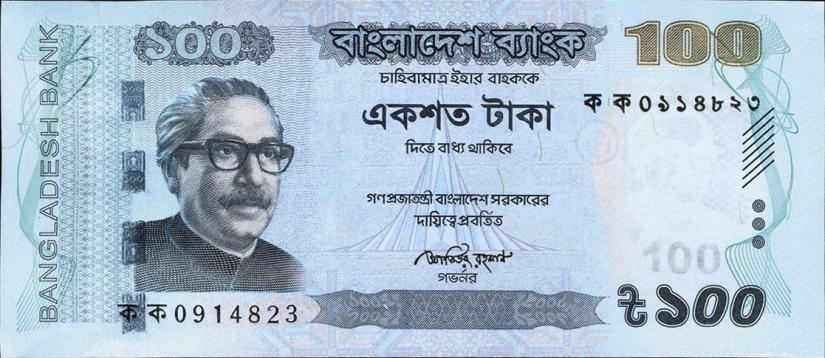 =
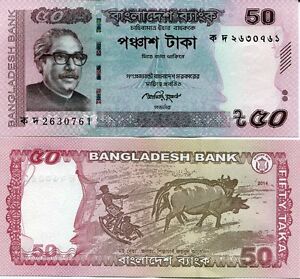 ৫০
৫০০+৩০০+৫০=৮০০
দলীয়কাজ
জবা দল- ৭৬ পৃষ্ঠার ১ এর ১,২,৮ নং সমস্যা সমাধান করবে ।
বেলী  দল- ৭৬ পৃষ্ঠার ১ এর ৩,৪,৯ নং সমস্যা সমাধান করবে ।
গোলাপ দল- ৭৬ পৃষ্ঠার ১ এর ৫,৬,১০ নং সমস্যা সমাধান করবে ।
টগর  দল- ৭৬ পৃষ্ঠার ১ এর ৭,১১ নং  সমস্যা সমাধান করবে ।
একক কাজ
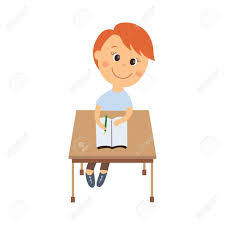 বোর্ডে সমস্যাগুলো সমাধান করবে
বোর্ডের ব্যবহার
উত্তরঃ ১২০ টাকা
১। ১২ টি ১০ টাকার নোট সমান কত?
উত্তরঃ ৩০০ টাকা
২। ১৫ টি ২০ টাকার নোট সমান কত?
৩। ১০ টি ৫০ টাকার নোট সমান কত?
উত্তরঃ ৫০০ টাকা
মূল্যায়ন
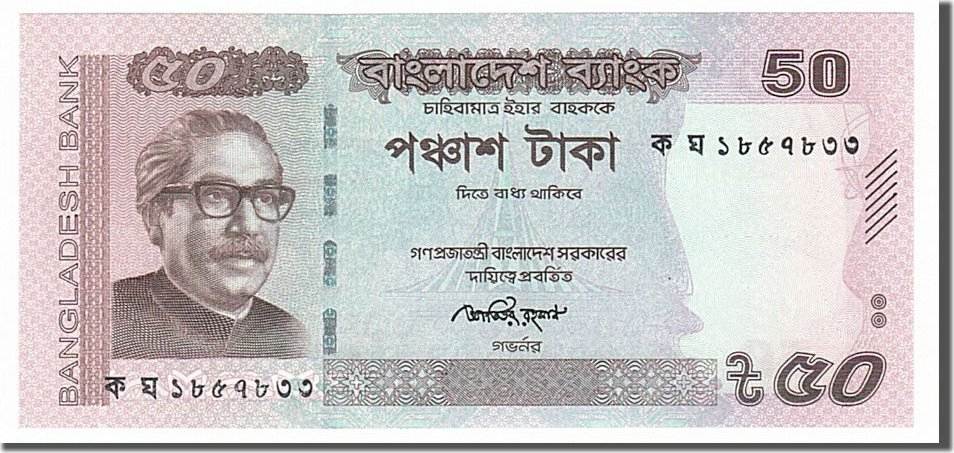 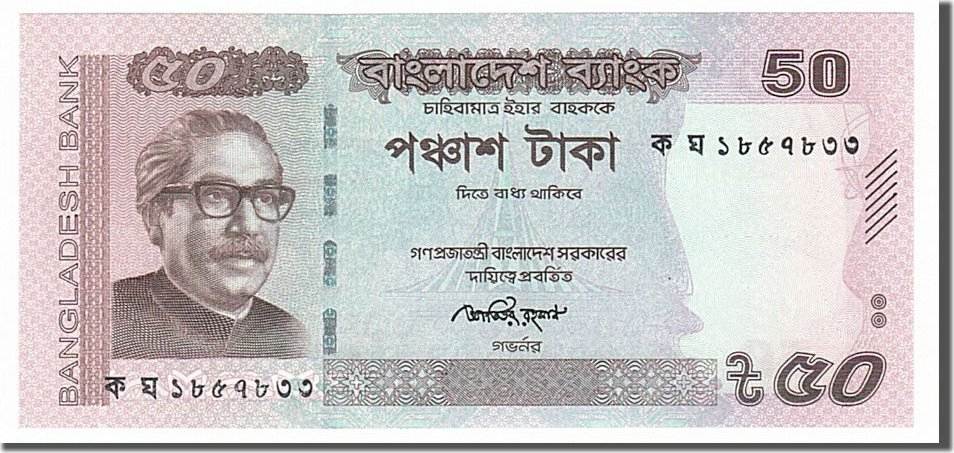 মোট কত ?
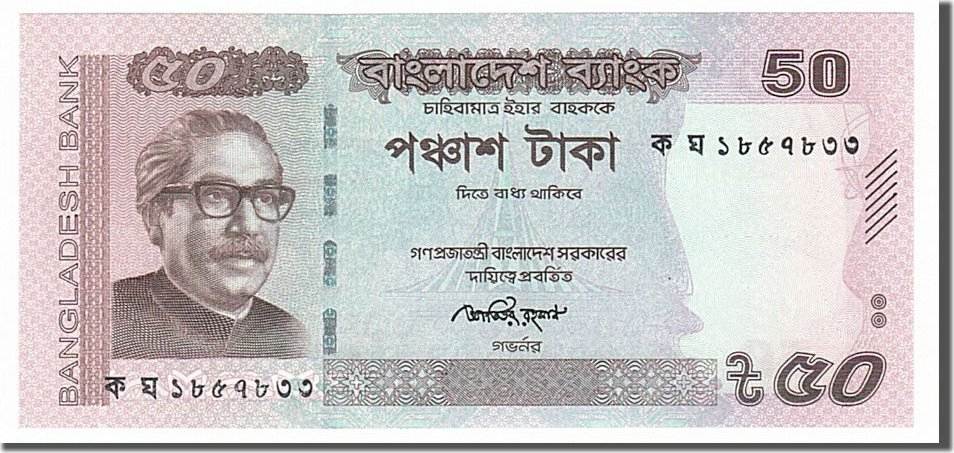 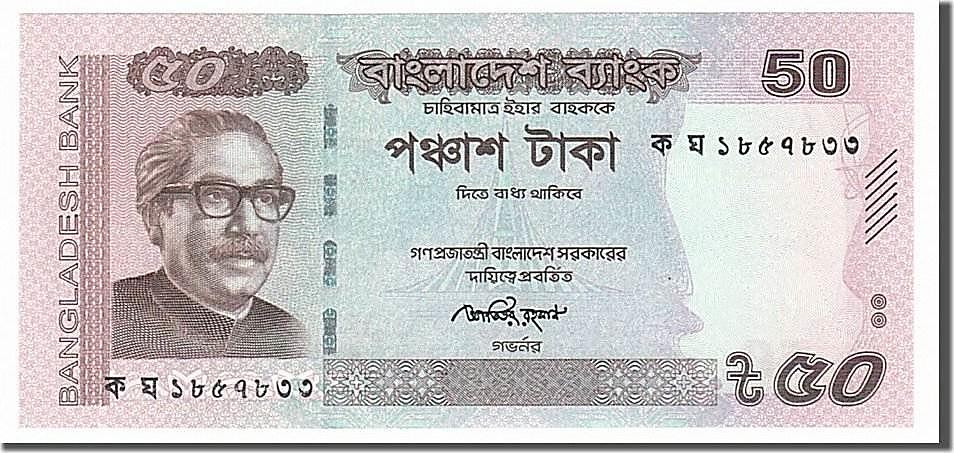 ৫০
৫০
২০০
৫০
+
+
৫০
+
=
বাক্সে মোট কত টাকা আছে
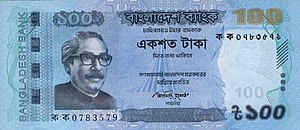 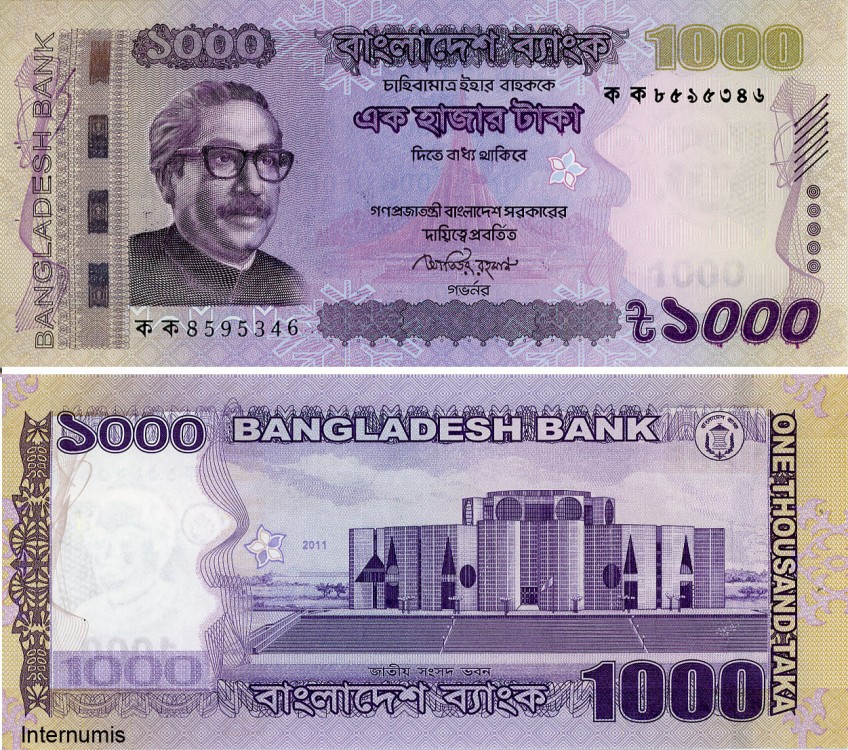 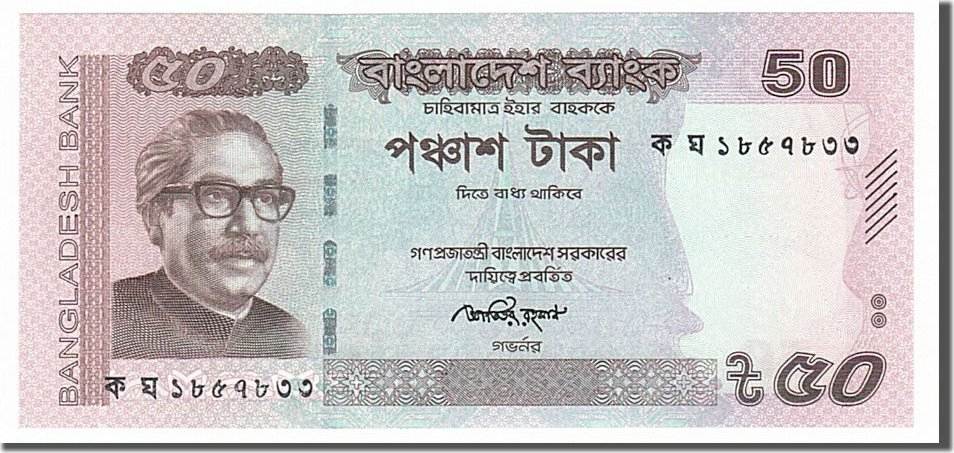 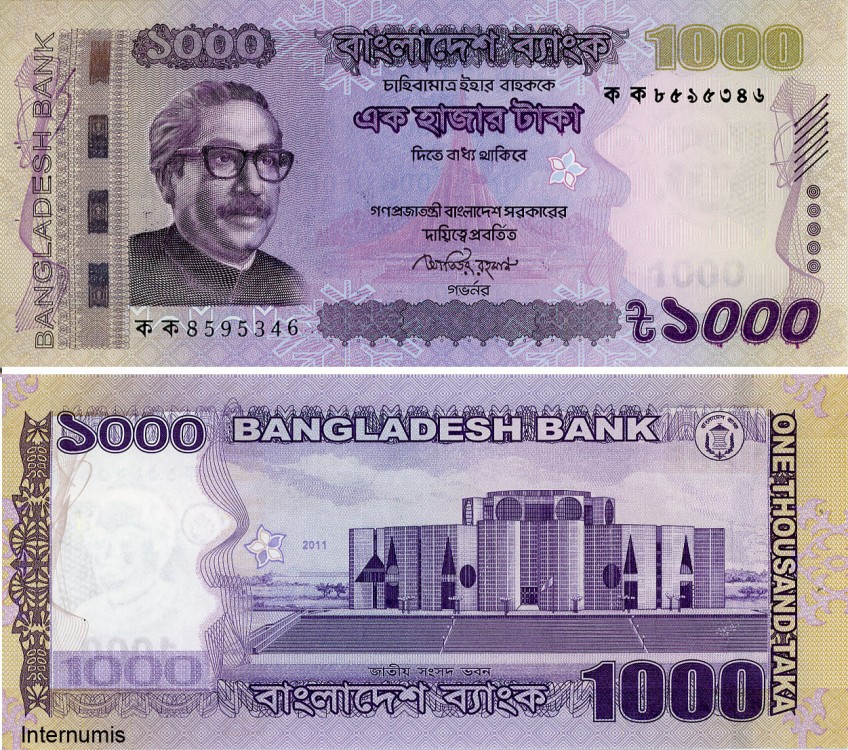 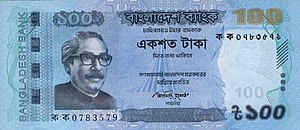 1000+1000+100+100+100+50=
২২৫০ টাকা
বক্সে টাকার পরিমাণকে নীচ থেকে গোল দাগ দিয়ে তৈরি করঃ
৩৪০ টাকা
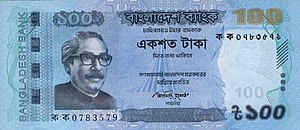 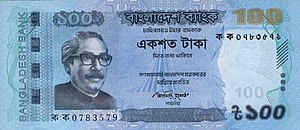 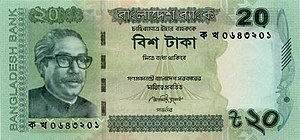 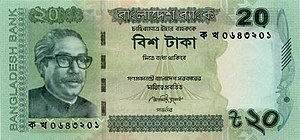 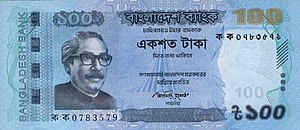 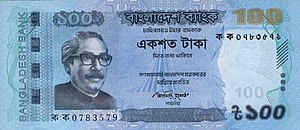 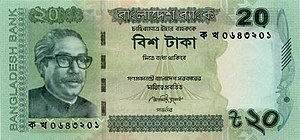 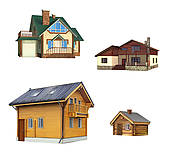 বাড়ির কাজ
তুমি তোমার মাটির ব্যাংকে ৩ টি ৫০০ টাকার নোট, ২ টি ১০০ টাকার নোট ,১ টি ৫০ টাকার নোট ও ১ টি ২০ টাকার নোট রাখলে । মাটির ব্যাংকে তোমার কত টাকা জমা হলো ।
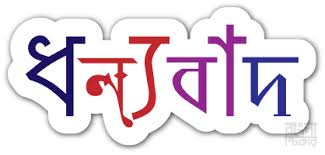 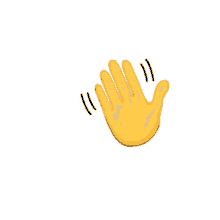 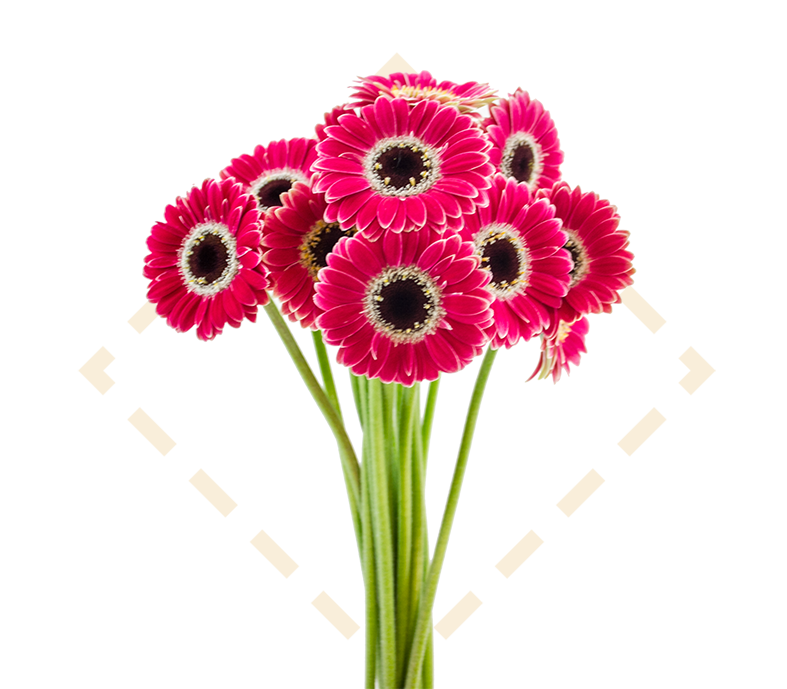